Herpes Simplex VirusClinical Approaches to STI ManagementRaj Patel21st of July 2018
Disclosures
Research grants: GSK, Novartis, Roche, CLJI, Beckton Dickenson
Speaker Panels/Advisory Boards : GSK, Novartis, Roche, BD, Genocea
2
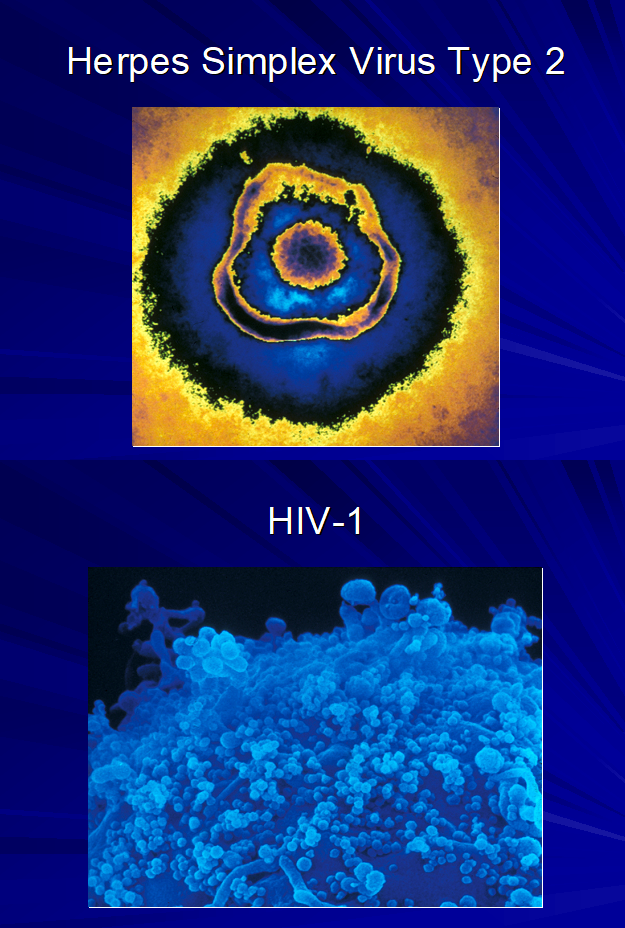 Herpes Simplex Virus
Deadly synergy
Accounts for >30% of new HIV transmissions/acquisitions
3
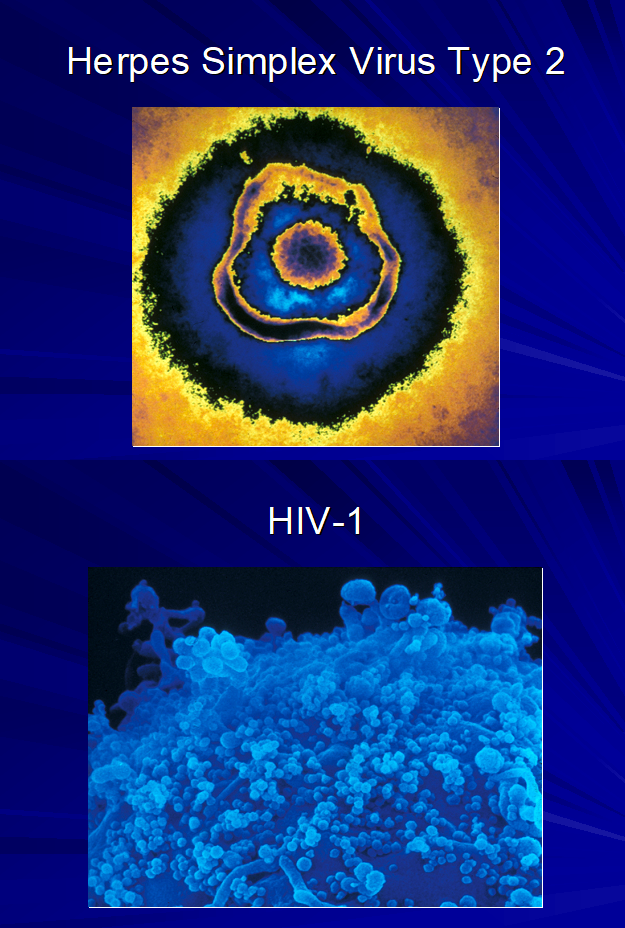 Herpes Simplex Virus
Symptoms and signs
Variations in Natural History with HIV co-infection 
Treatment Options
Complications, prognosis and clinical management in those with HIV co-infection
4
Clinical Genital Herpes Presentation
Latency
No Reactivation
1st Infection
Reactivation
Symptomatic 
1st Episode
Clinically recurrent
Disease
Subclinical
Disease
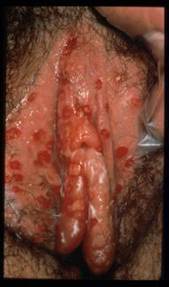 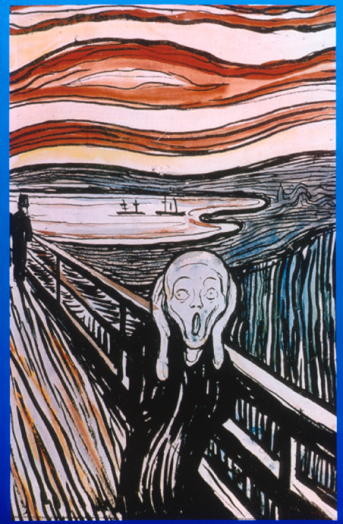 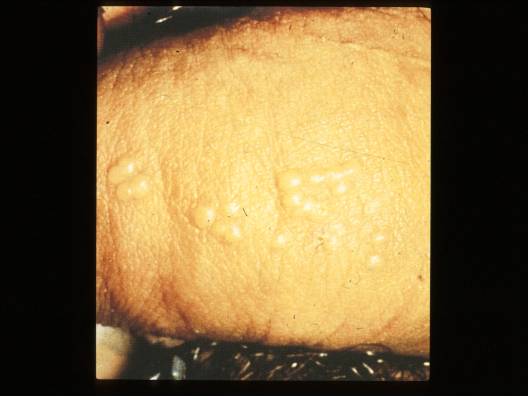 Viral Pathogenesis
Virus
Virus
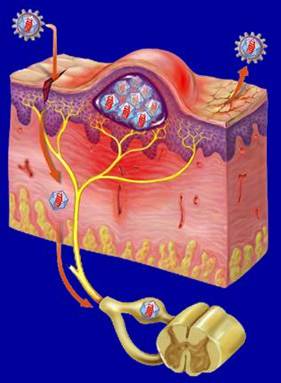 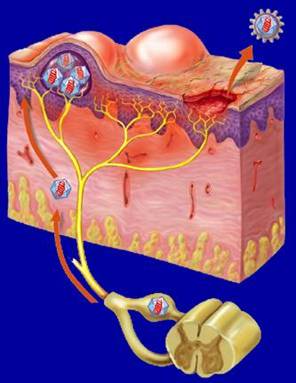 Reactivated
Virus
Latent Virus
Spinal Cord
Primary Infection
Recurrent Infection
Illustration by FH Netter. ©2001 Icon Learning Systems.
6
[Speaker Notes: A unique attribute of the herpesvirus is its characteristic latency, which gives the virus its strong persistent nature. 
During the primary infection and while the immune system is trying to fight off the virus, the nerve fibers that supply sensation to the affected areas of the skin also become infected. The virus travels up the nerve until it reaches the core of the cell inside the ganglion.
Unlike the productive and explosive infection of the skin, the herpesvirus lies dormant inside the cell bodies of sensory nerves (latency). 
Several copies of the viral DNA, in the form of circles that are extrachromosomal, remain inside latently infected nerve cells without significantly damaging the nerve cells and without activating the body’s immune system.
Factors and stimuli, such as sunlight, stress, menstruation, advancing age, or decreased cellular immunity, may stimulate reactivation. 
During reactivation, the herpesvirus travels back down the nerve to theend of the nerve fiber, where it reaches the surface of new healthy skin cells. Then, the active state begins again, and a new recurrent infection takes place.]
Initial Infection
Only 25% of initial infections are symptomatic 
Symptoms typically 4-7 days after infection
Bilateral, erythema, papules, blisters- ulcers
Associated with local lymphadenopathy and some mild systemic symptoms
Symptoms peak at 11 days and subside usually by 3 weeks – clearance requires an intact, functioning immune system
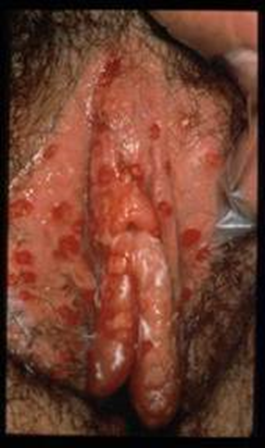 7
Viral Pathogenesis
Virus
Virus
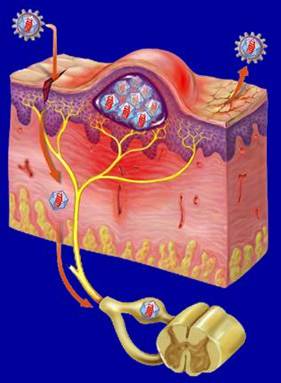 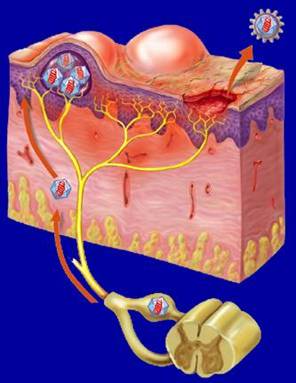 Reactivated
Virus
Latent Virus
Spinal Cord
Primary Infection
Recurrent Infection
Illustration by FH Netter. ©2001 Icon Learning Systems.
8
[Speaker Notes: A unique attribute of the herpesvirus is its characteristic latency, which gives the virus its strong persistent nature. 
During the primary infection and while the immune system is trying to fight off the virus, the nerve fibers that supply sensation to the affected areas of the skin also become infected. The virus travels up the nerve until it reaches the core of the cell inside the ganglion.
Unlike the productive and explosive infection of the skin, the herpesvirus lies dormant inside the cell bodies of sensory nerves (latency). 
Several copies of the viral DNA, in the form of circles that are extrachromosomal, remain inside latently infected nerve cells without significantly damaging the nerve cells and without activating the body’s immune system.
Factors and stimuli, such as sunlight, stress, menstruation, advancing age, or decreased cellular immunity, may stimulate reactivation. 
During reactivation, the herpesvirus travels back down the nerve to theend of the nerve fiber, where it reaches the surface of new healthy skin cells. Then, the active state begins again, and a new recurrent infection takes place.]
Clinical Genital Herpes Presentation
Latency
No Reactivation
1st Infection
Reactivation
Symptomatic 
1st Episode
Clinically recurrent
Disease
Subclinical
Disease
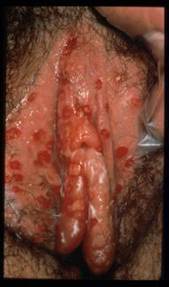 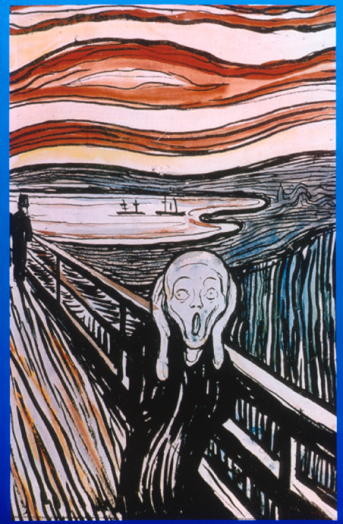 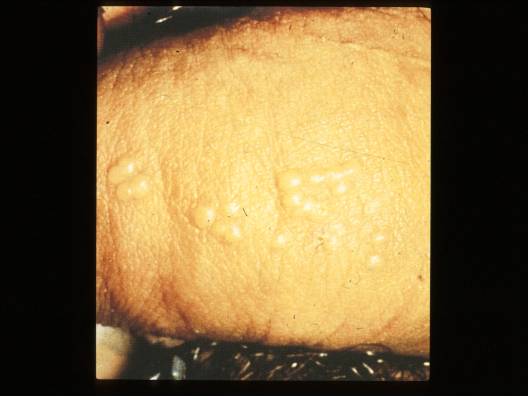 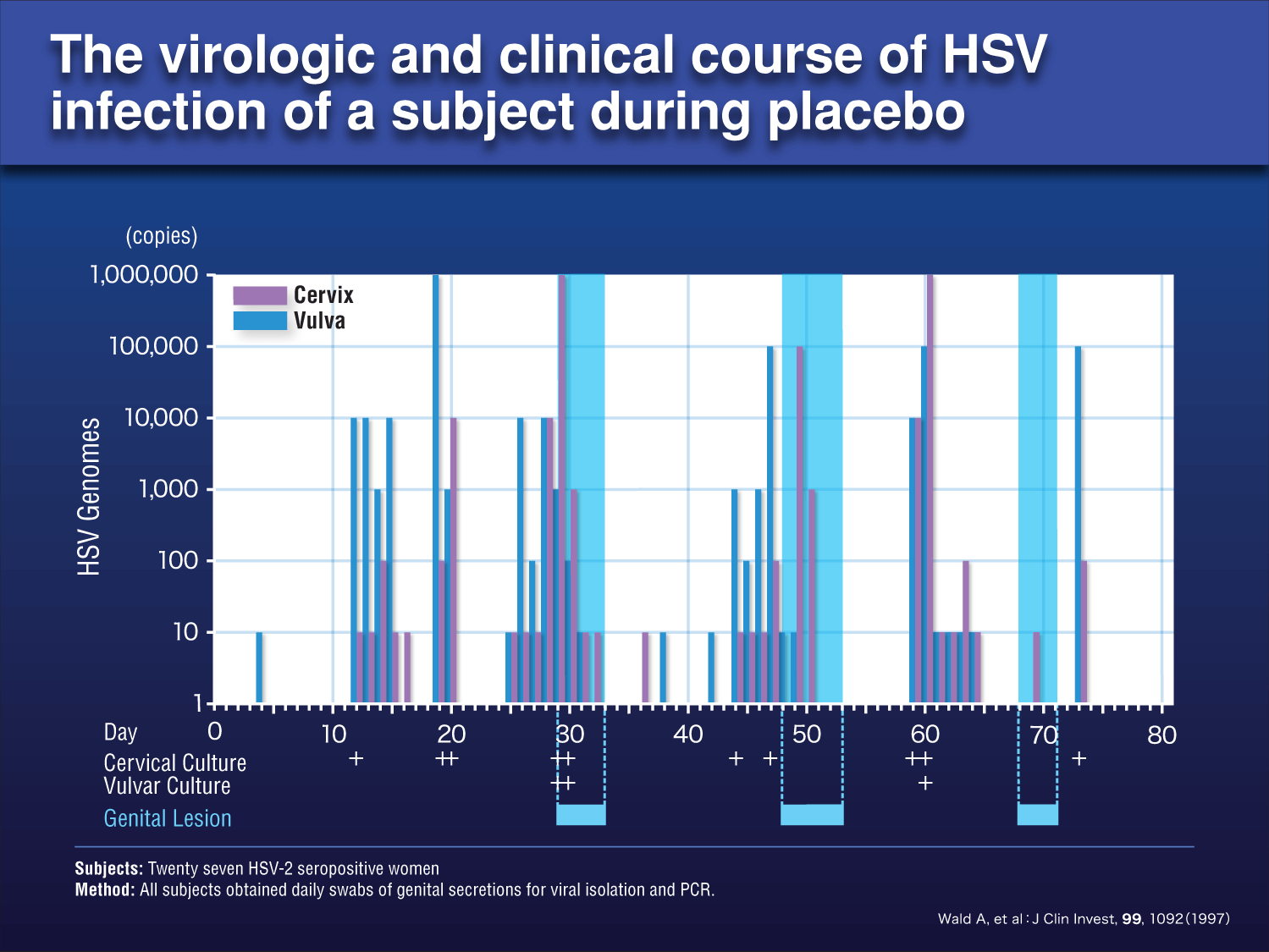 表紙用の背景を貼り付けてください。
Recurrences
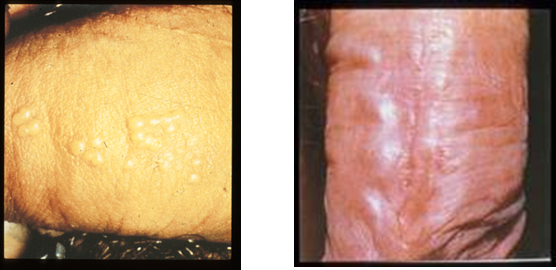 Majority atypical or asymptomatic
Short-lived/ occasionally warning (prodrome)
Rapid evolution from erythema to papule to blister-ulcer
Usually unilateral, less then 1cm2
Short-lived and heal quickly without scaring / occasional systemic features 
Genital recurrences can be frequent, severe and complicated 
HSV-2 more frequent then HSV-1 in the genitals
11
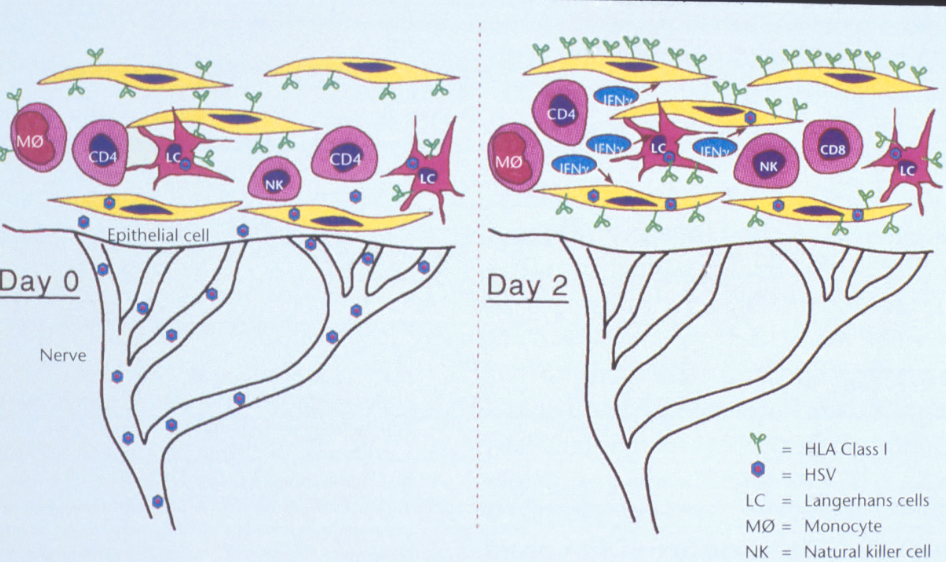 HIV-HSV co-infection
Ano-genital HSV-2 Reactivation Amongst HIV+ vs HIV- Men*
HSV recurrence tends to be more frequent: 300% more shedding

Multiple site involvement concurrently

Absence of effective cell mediated responses lead to persistence of active disease (large atypical lesions)
Similar patterns in pregnant women with much more frequent shedding
Schacker et al, J Infect Dis 1998;178:1616-1622
HSV  - HIV Co-infection-  clinically atypical
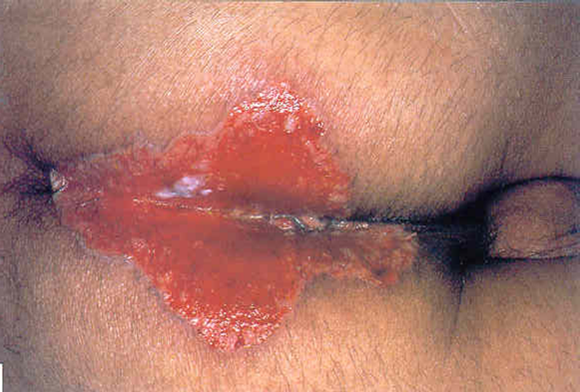 Can be Large deep ulcers 
Persistent
Risk of development of resistance- can establish latency
Treatment Options-
Initial Infections
 aciclovir 400 mg orally thrice daily for 10 days (standard dose)
 aciclovir 200 mg orally five times daily for 10 days 
 valaciclovir 500 mg orally twice daily for 10 days 
 famciclovir 250 mg orally thrice daily for 10 days 


Recurrent disease 
aciclovir 400 mg orally thrice daily for 5 days, 
800 mg twice daily for 5 days, or 800 mg thrice daily for 2 days 
valaciclovir 500 mg orally twice daily for 3 days 
famciclovir 250 mg twice daily for 5 days

Co-infection with HIV 
aciclovir 400 mg orally thrice daily for 5 days
valaciclovir 500 mg orally twice daily for 5 days 
famciclovir 500 mg orally twice daily for 5 days
15
Recurrent genital HSV infection that are frequent, severe or cause distress
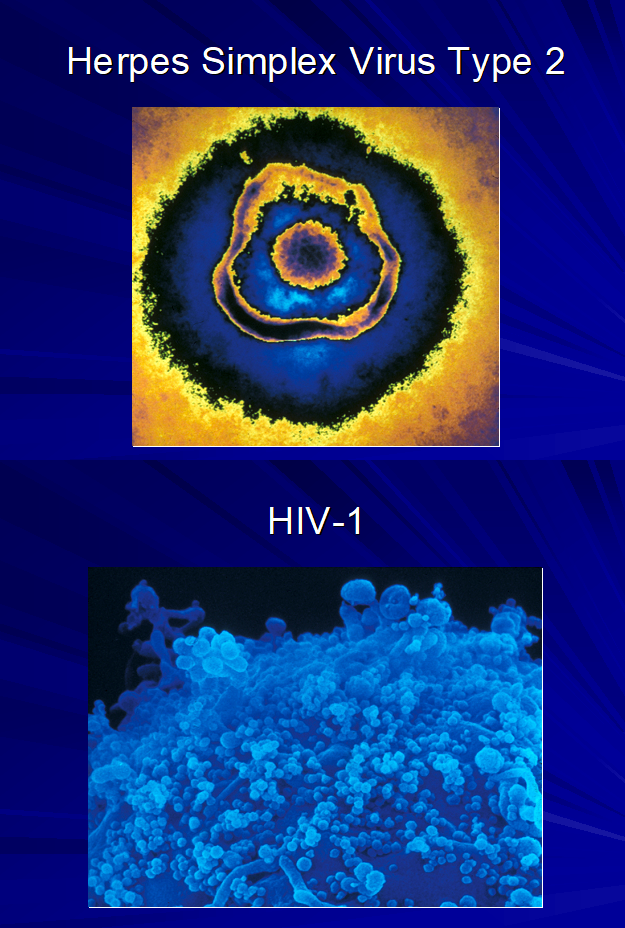 •  aciclovir 400 mg orally twice daily 
•  valaciclovir 500 mg orally once daily 
•  famciclovir 250 mg orally twice daily 
Dosages for people living with HIV :
•  aciclovir 400 mg orally twice daily 
•  valaciclovir 500 mg orally twice daily 
•  famciclovir 500 mg orally twice daily
16
Modifying therapy in HIV Co-infection
First line drugs all require viral thymidene kinase for activation 
Some evidence that if the CD4 count is restored after ARVs then standard doses of HSV antivirals can be used
Otherwise use medications at full / enhanced dose and avoid ultrashort therapies
17
Problems in Co-infection
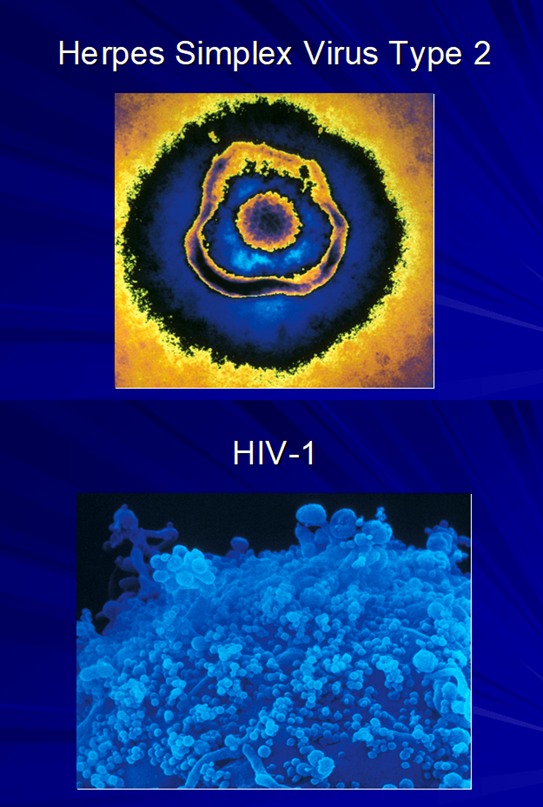 Resistance
IRIS 
Rare HSV complications 
Pregnancy
Transmission
18
Problems in Co-infection - Resistance
HSV with replicate in the presence of antivirals and strains either partially or totally resistant to antivirals (usually with limited pathogenicity) will develop
Mutations in thymidase kinase and HSV viral DNA polymerase will confer resistance 
HSV cleared by immune responses 
These strains can became latent and will recur
Switching to alternative agents (Foscarnet, Cidofovir, Pritilavir, Imiquimod) will usually clear an infection 
BUT recurrences will be resistant to 2nd line agents- in the long term you need immune restoration
19
HSV  - HIV Co-infection IRIS lesions
Recurrences can be persistent and last months to years

Persist despite CD4 counts normalising

Topical immune modulators and cidofovir have been used

Excision and stitching of skin on the vulva and scrotum may be needed
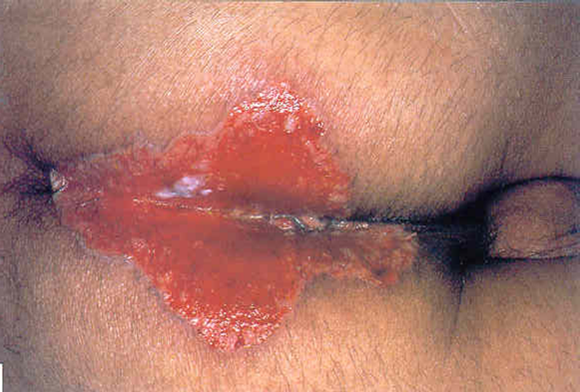 Rare HSV related problems more common in the immune compromised
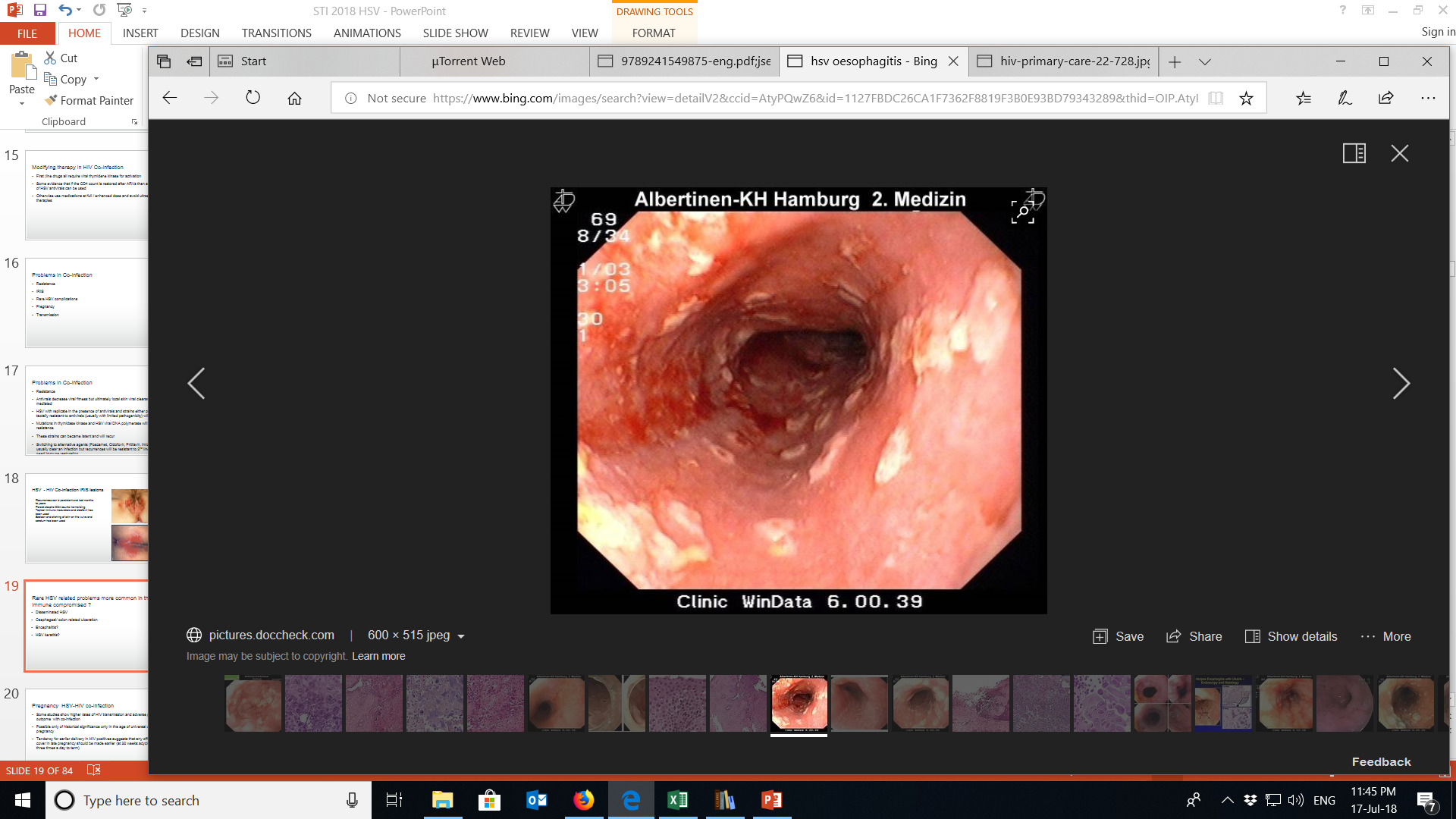 Disseminated HSV
Osephageal/ colon related ulceration 
Encephalitis?
HSV keratitis?
21
Pregnancy  HSV-HIV co-infection
Some studies show higher rates of HIV transmission and adverse pregnancy outcome  with co-infection 
Possibly only of historical significance in the age of advised universal ART in pregnancy
Tendency for earlier delivery in HIV positives suggests that any offer of HSV cover in late pregnancy should be made earlier (at 32 weeks aciclovir 400mg three times a day to term)
22
HIV-HSV – Coinfection dynamics
Co-infection associated with higher HIV viral load and more rapid CD4 decline- of historical significance in the age of recommended early ART?
Co-infection associated with increased transmissibility of HIV from those not on ART- of limited significance with early ART and the Treatment  as Prevention where these effects (higher risk of HIV transmission) are not seen
Note:  HIV acquisition risk can not be modified in those with HSV using aciclovir or valaciclovir: Shedding of HSV can be reduced with aciclovir but short episodes of shedding (<6 hours) persist and HIV risks remain on therapy (with associated inflammatory marker presence) 
?new drugs?
23
Summary
HSV can be more troublesome in those with HIV
In advanced HIV a range of rare and severe complications of HSV can be seen
In the absence of effective ARVs for HIV,  co-infection is associated with increased rates of HIV transmission and HIV progression
HSV related IRIS phenomena have been described 
Resistant HSV can be extremely troublesome to manage and requires the underlying immune deficit to be improved
24